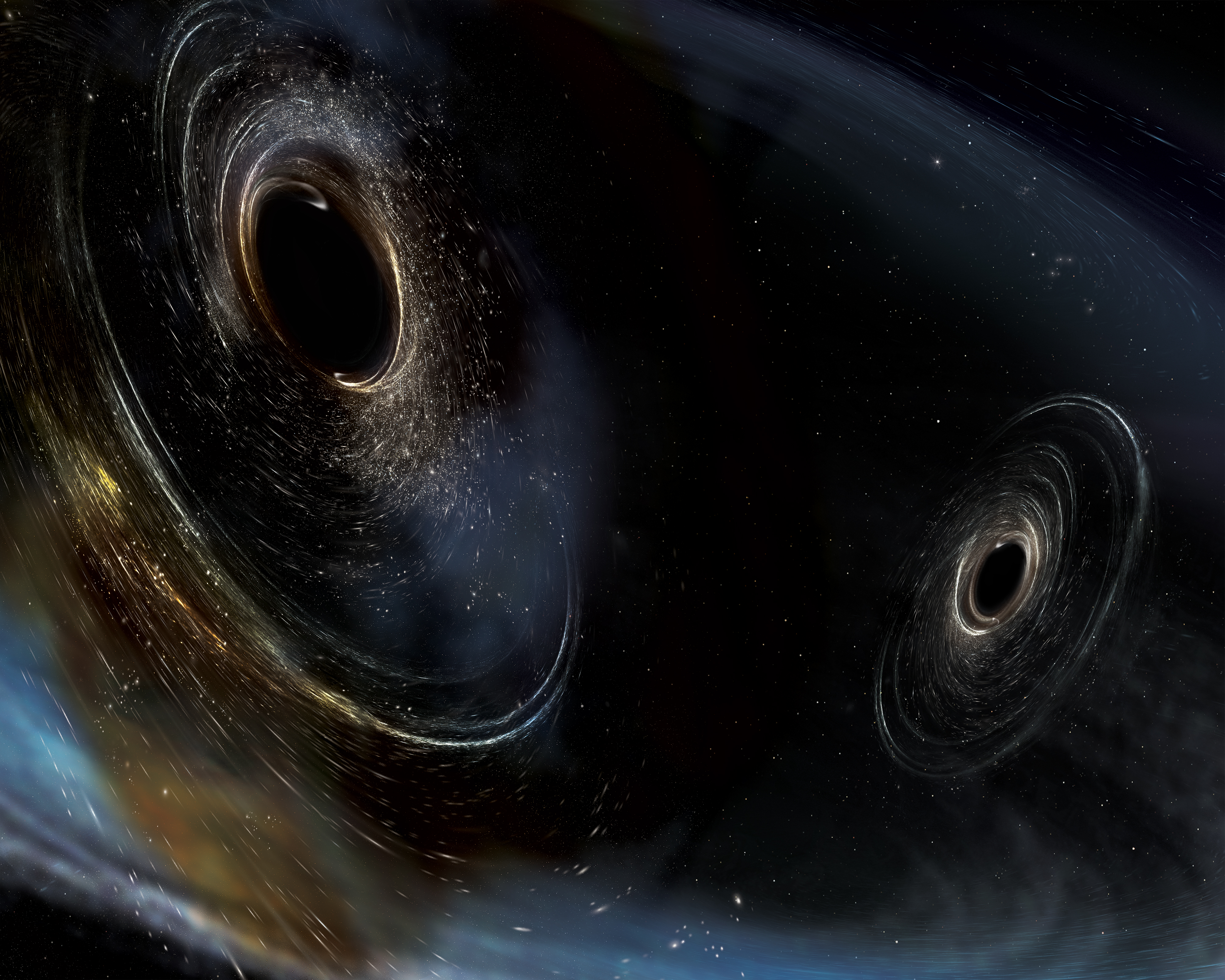 LIGO: A New Window into the Universe
Dr. Jeffrey Kissel
2020 – 11 – 23
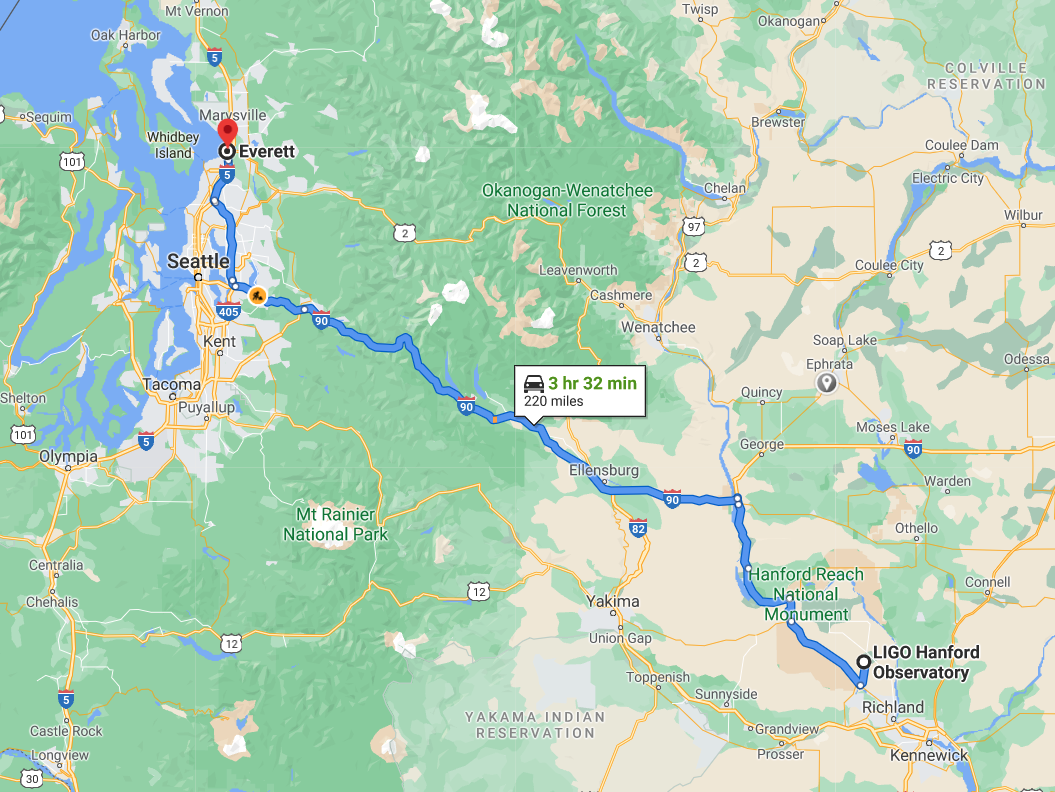 New Telescope – New Astronomy
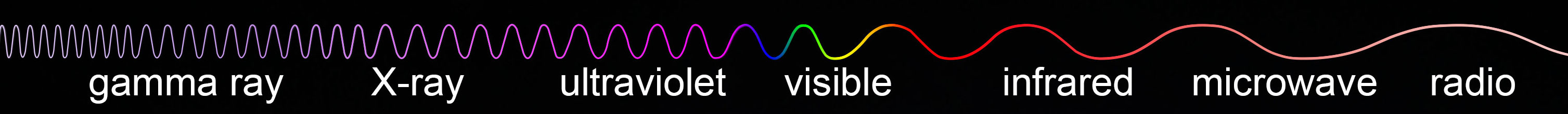 Energy
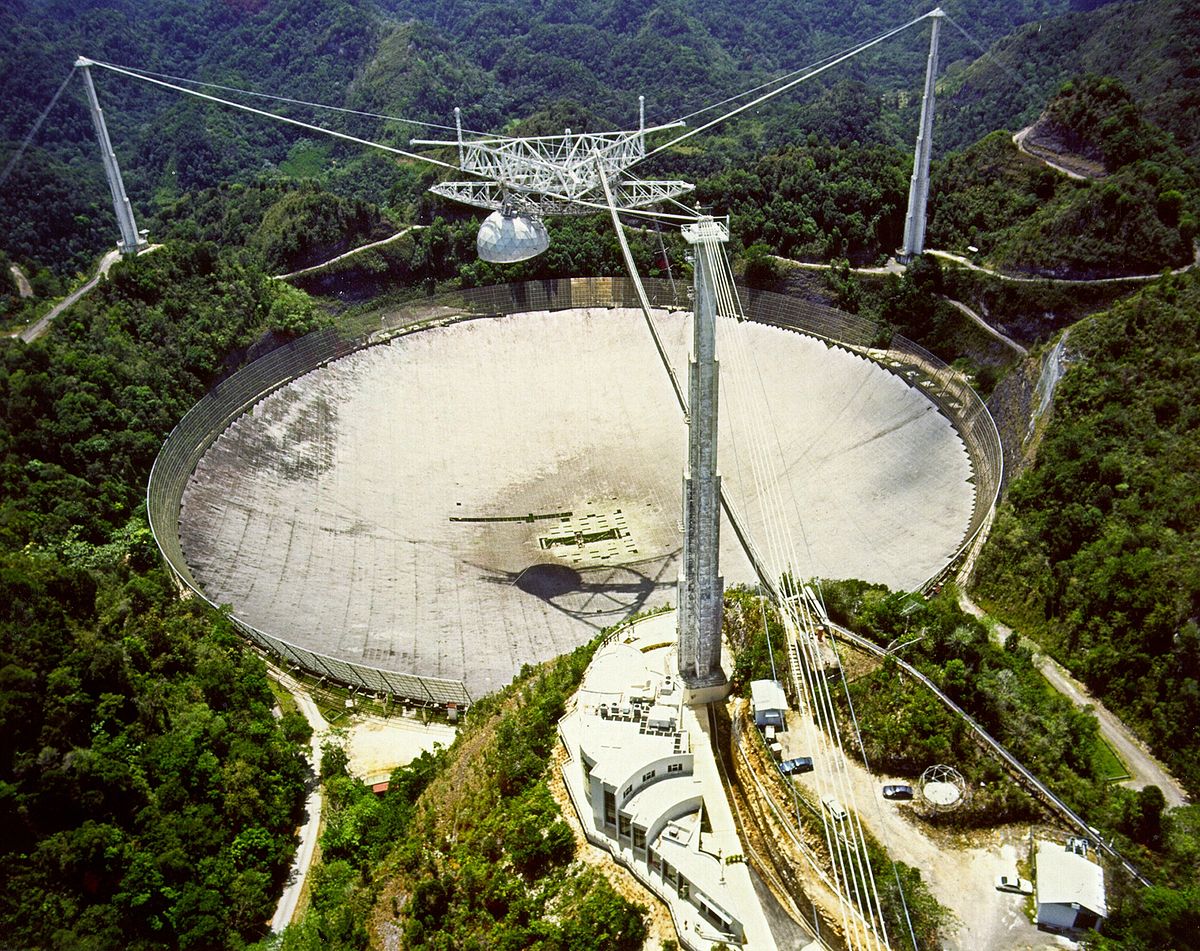 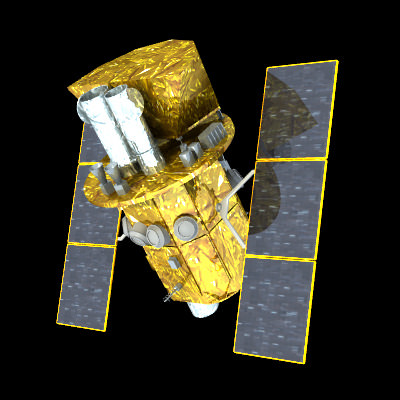 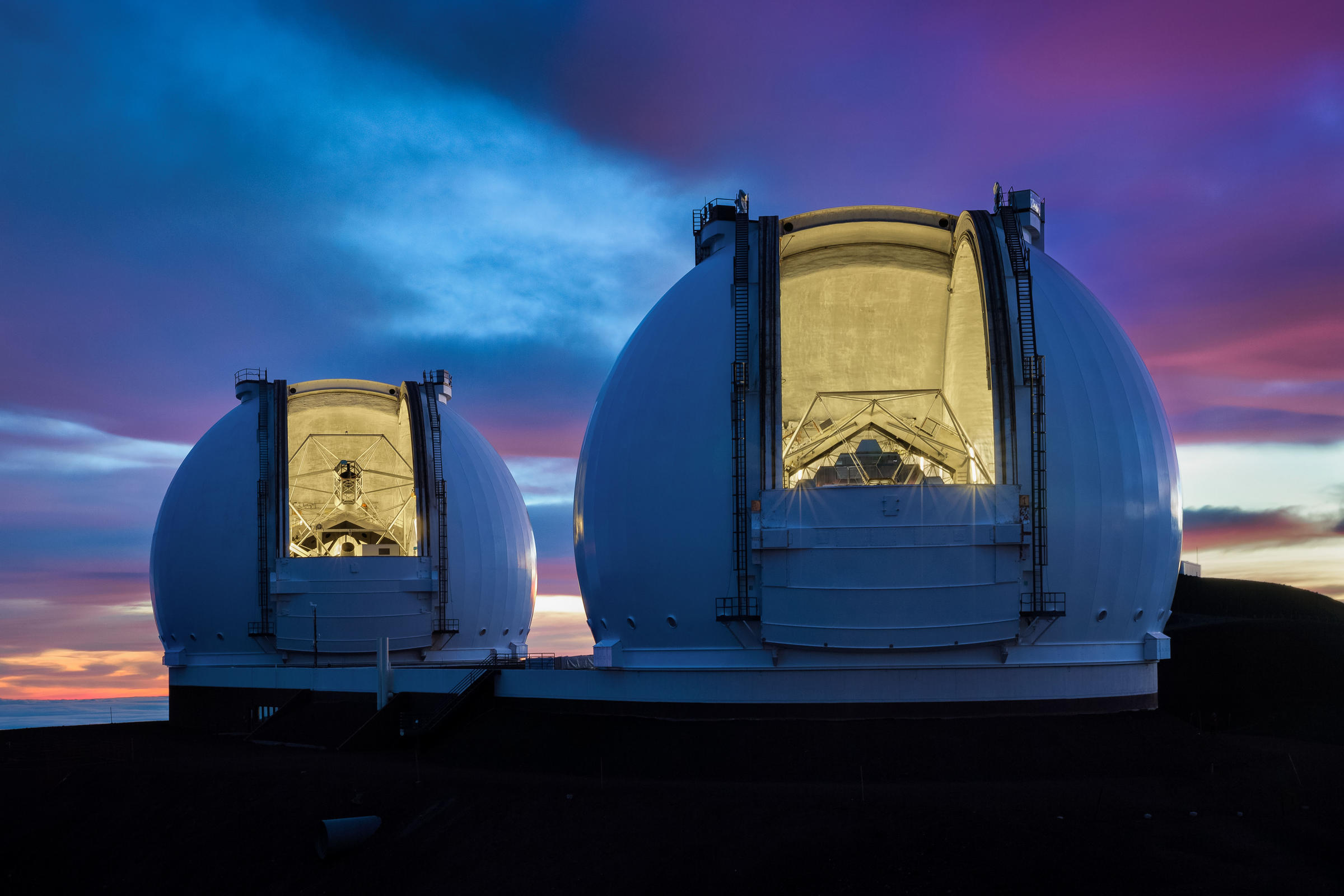 E = M c2
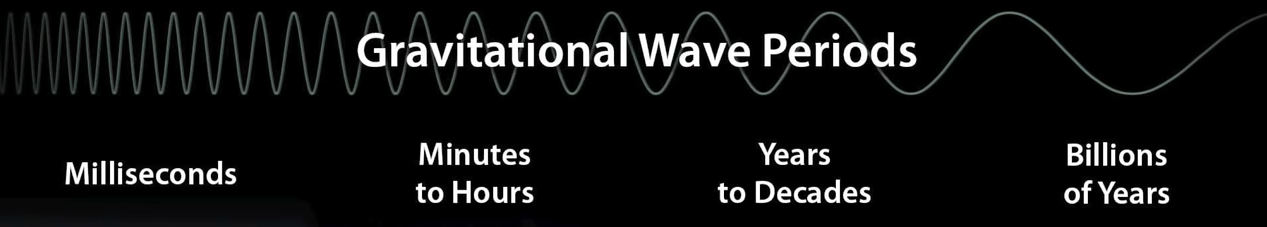 Mass tells space-time how to curve…
Black Hole
Neutron Star
White Dwarf
Average Star
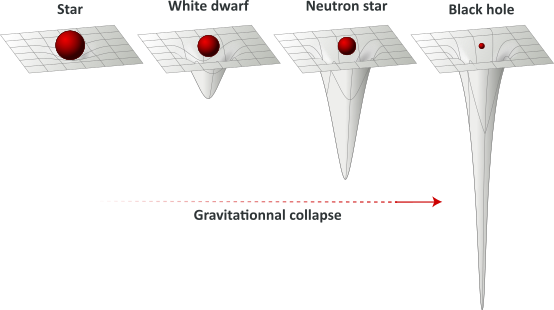 Increasing mass density causes increasing curvature
For objects moving around extreme curvature, from a far-away observer’s perspective: 
	- Time slows down
	- Distances between things decrease
4
… in 4 dimensions …
The shortest distance between two points gets shorter near heavy mass
Independent clocks near heavy mass slows down
5
… and Moving!
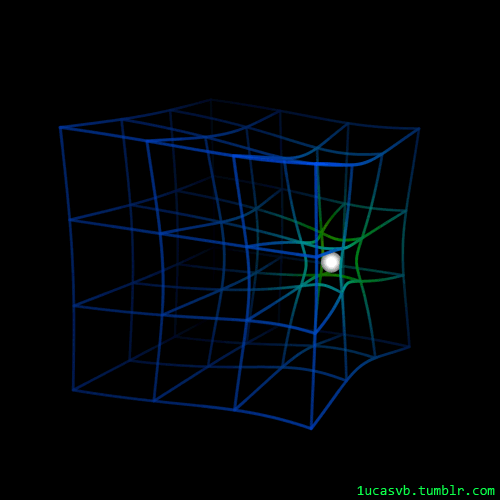 6
Gravitational Waves
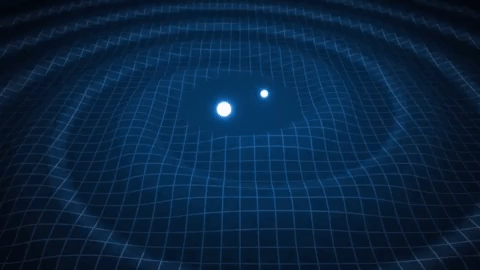 The universe is not static!
Nor is space time!
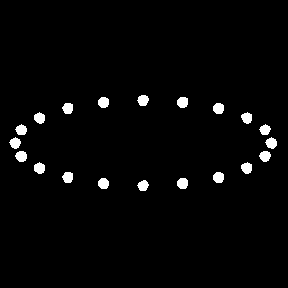 Quadrupolar distortion
of space and time between free objects
7
Colliding Black Holes!
Tim Dietrich  / AEI / BAM Collaboration
https://youtu.be/YnCccVDpmrw
1-D Cross Section
Time
1-D Amplitude
Time
Predicted Gravitational Waveform
J. Kissel, LIGO Hanford Observatory
8
The Gravitational Wave Spectrum
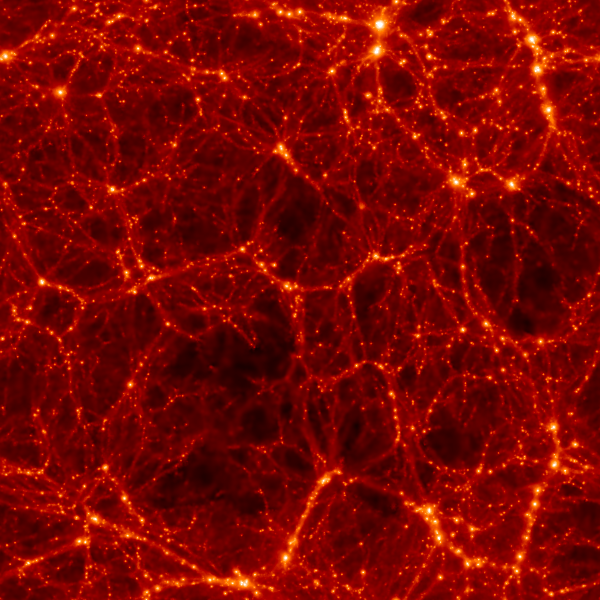 Universe’s Dark Matter
Large Scale Structure
Black Hole
Collisions
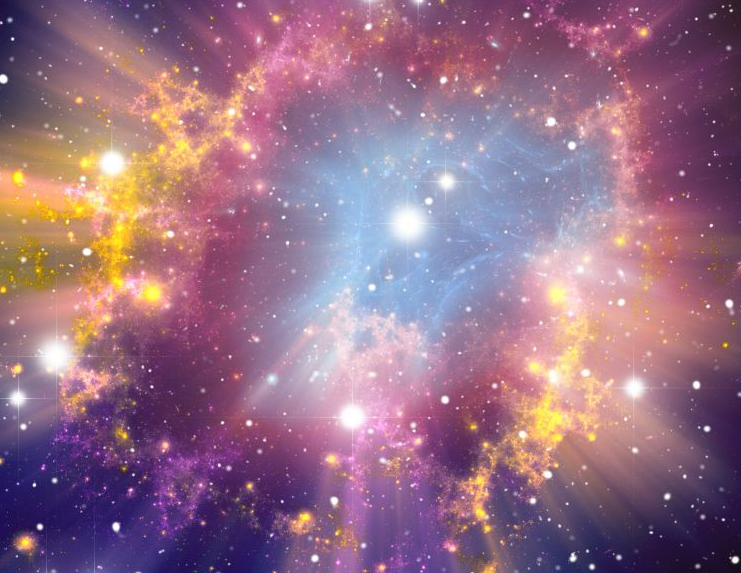 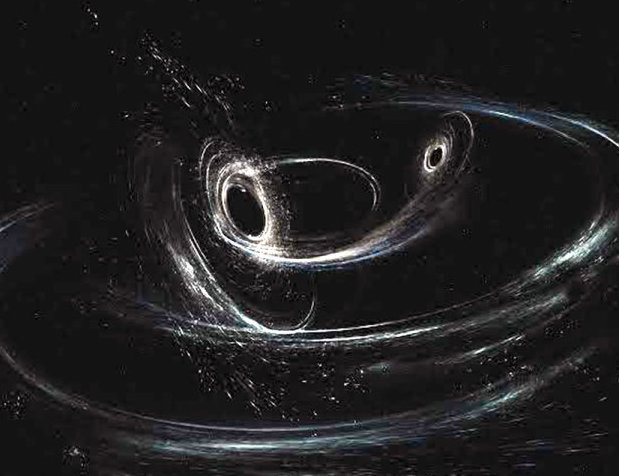 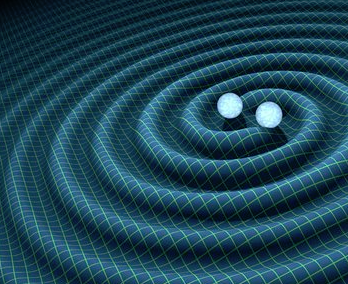 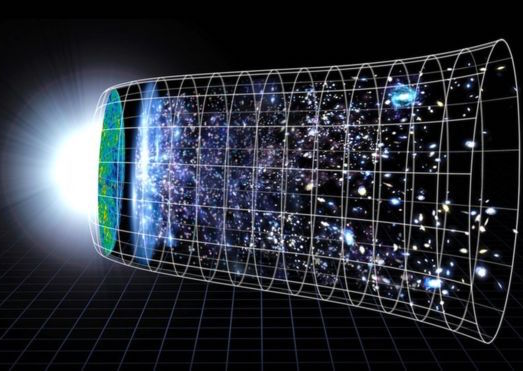 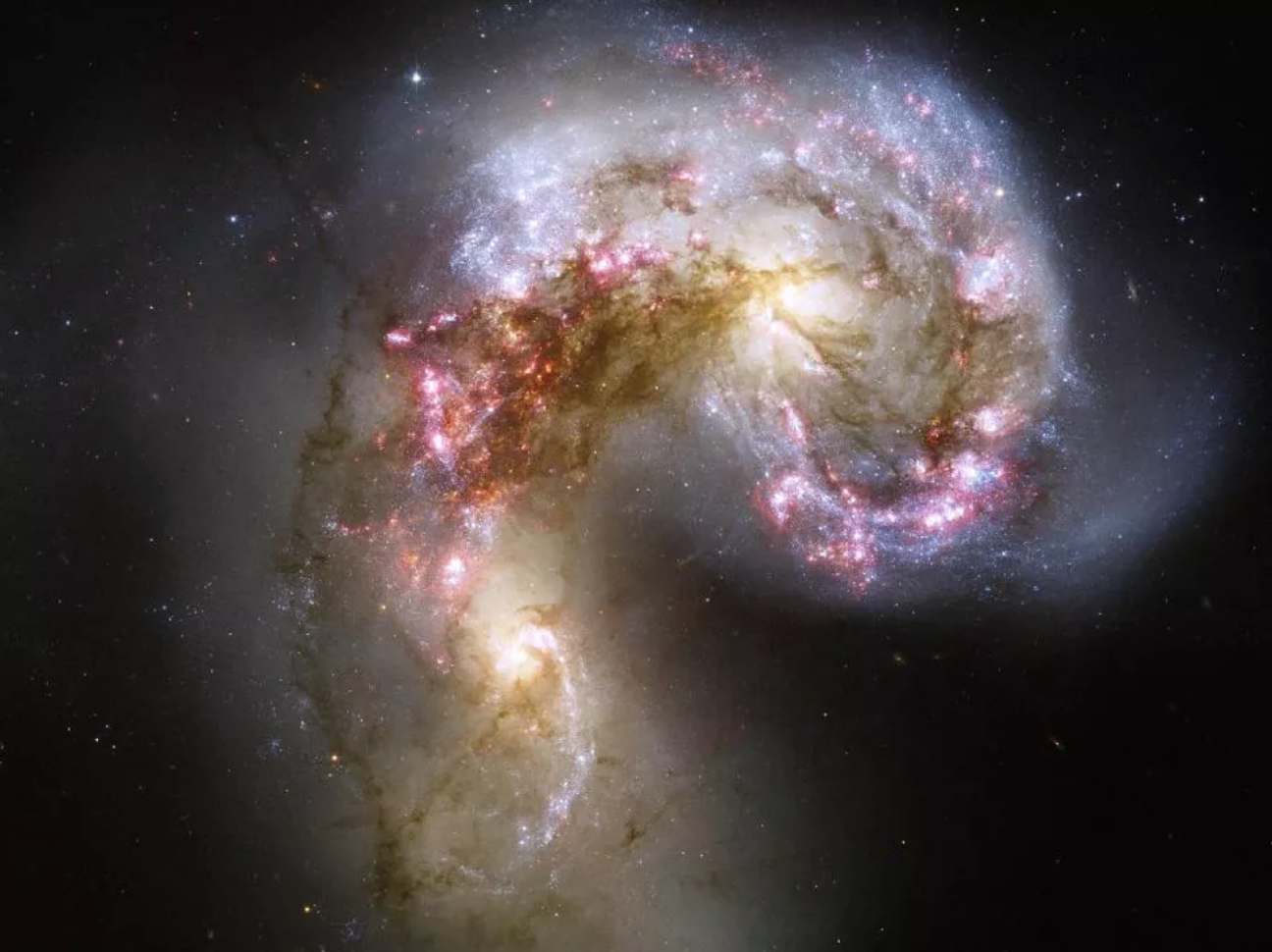 Supernovae
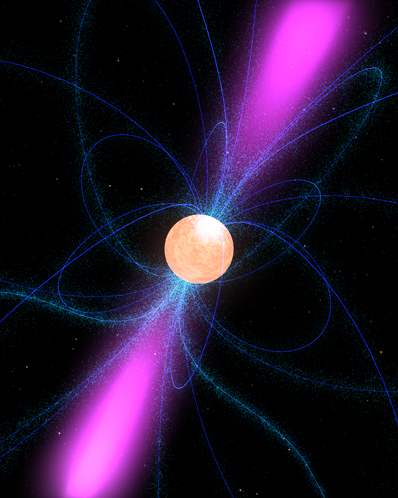 Constant
“Noise” of GWs
from Binaries
Galaxy 
Collisions
Neutron Star
Collisions
The Big Band and
the Entire Universe
10-3 Hz
10 Hz
Fractions 
of Seconds
1000 Hz
10-9 Hz
10-18 Hz
Billions
 of Years
Minutes
Days
Decades
Years
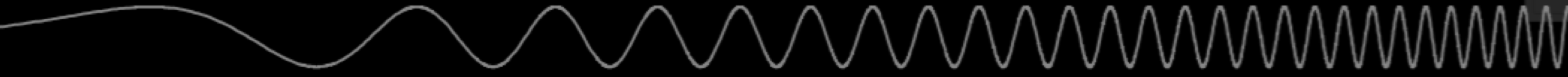 Universe
Kilometers
Solar System
Galactic
Planet
Public Outreach
9
A Gravitational Wave Telescope
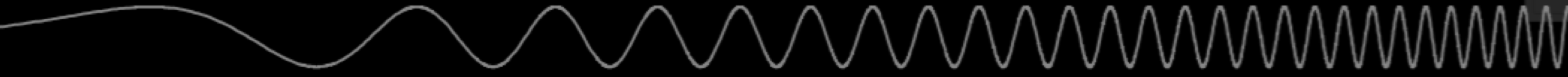 Black Hole
Collisions
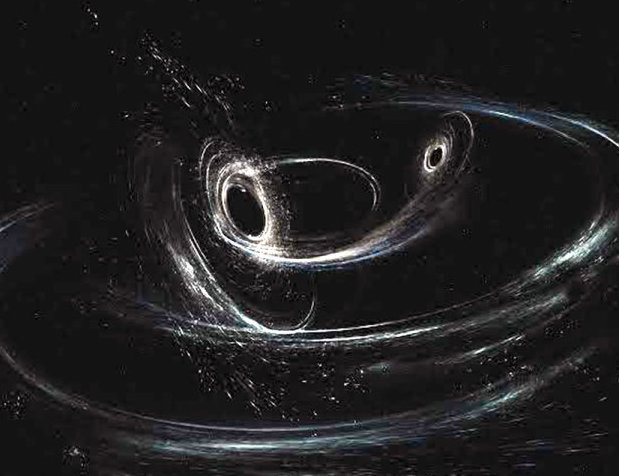 Neutron Star
Collisions
Kilometers
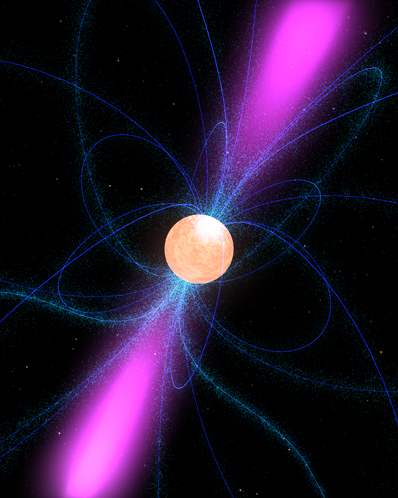 L  I  G  O
Laser Interferometer
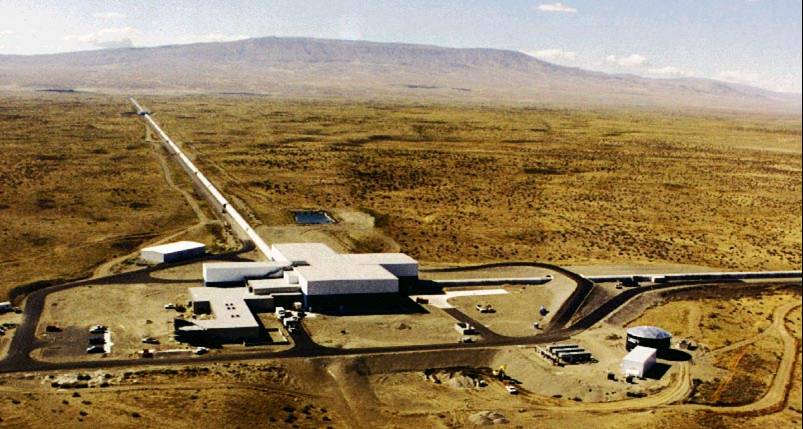 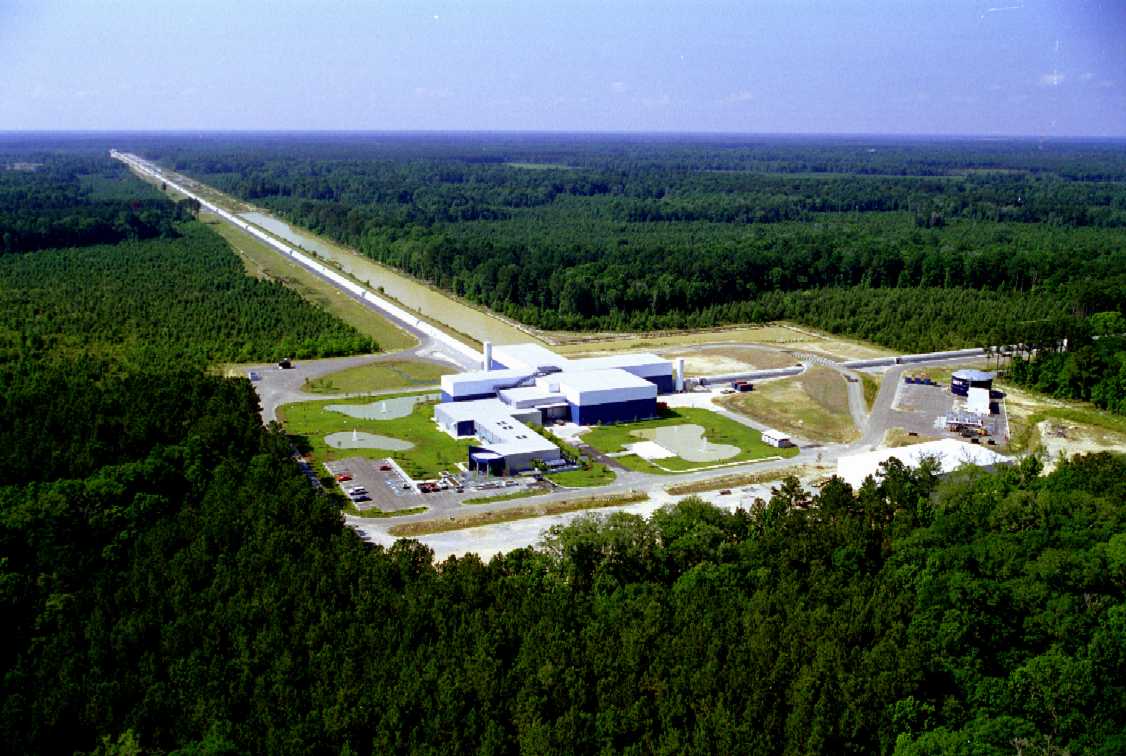 10 Hz
1000 Hz
Gravitational wave Observatory
10
What LIGO “Hears”
How Many?
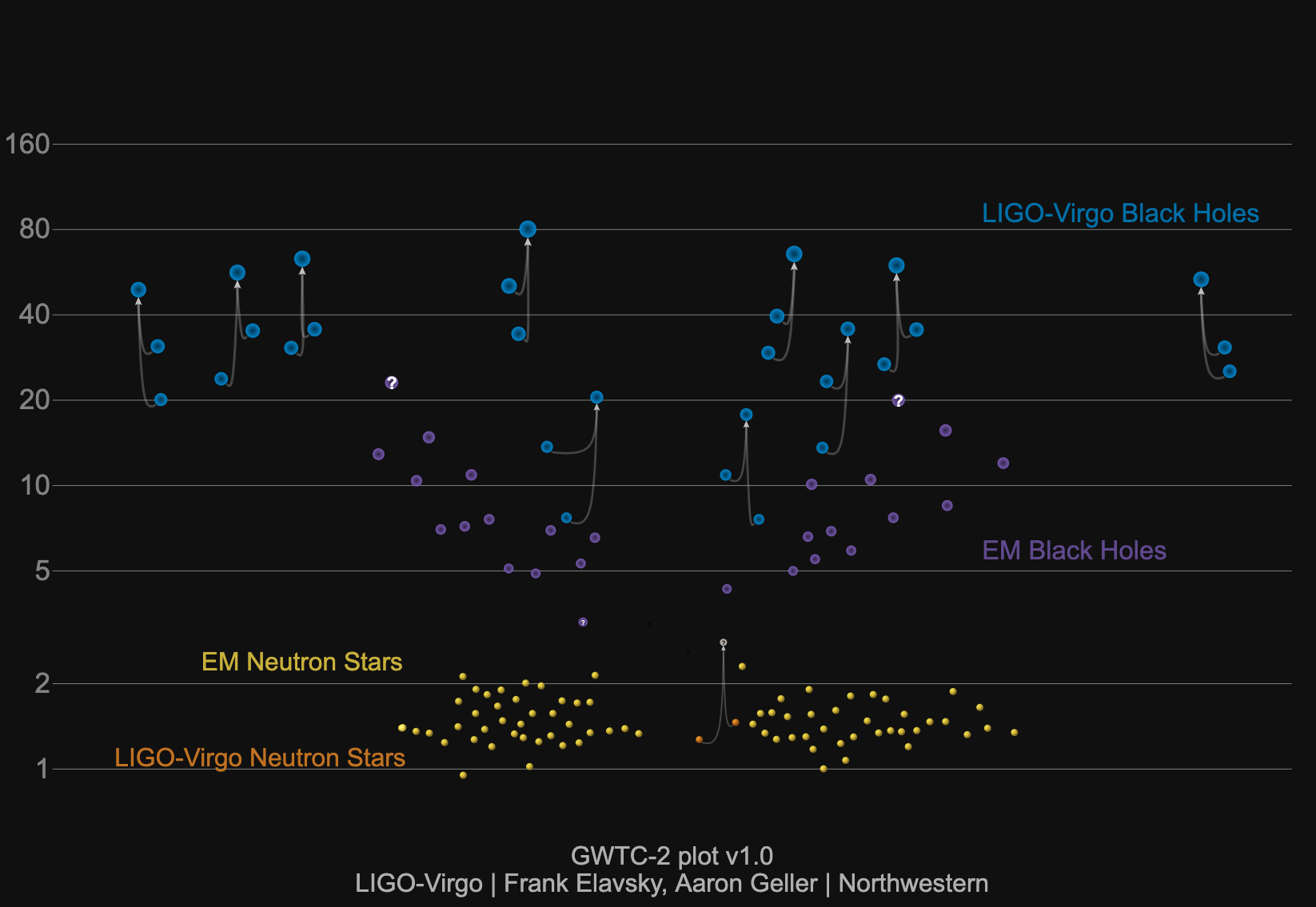 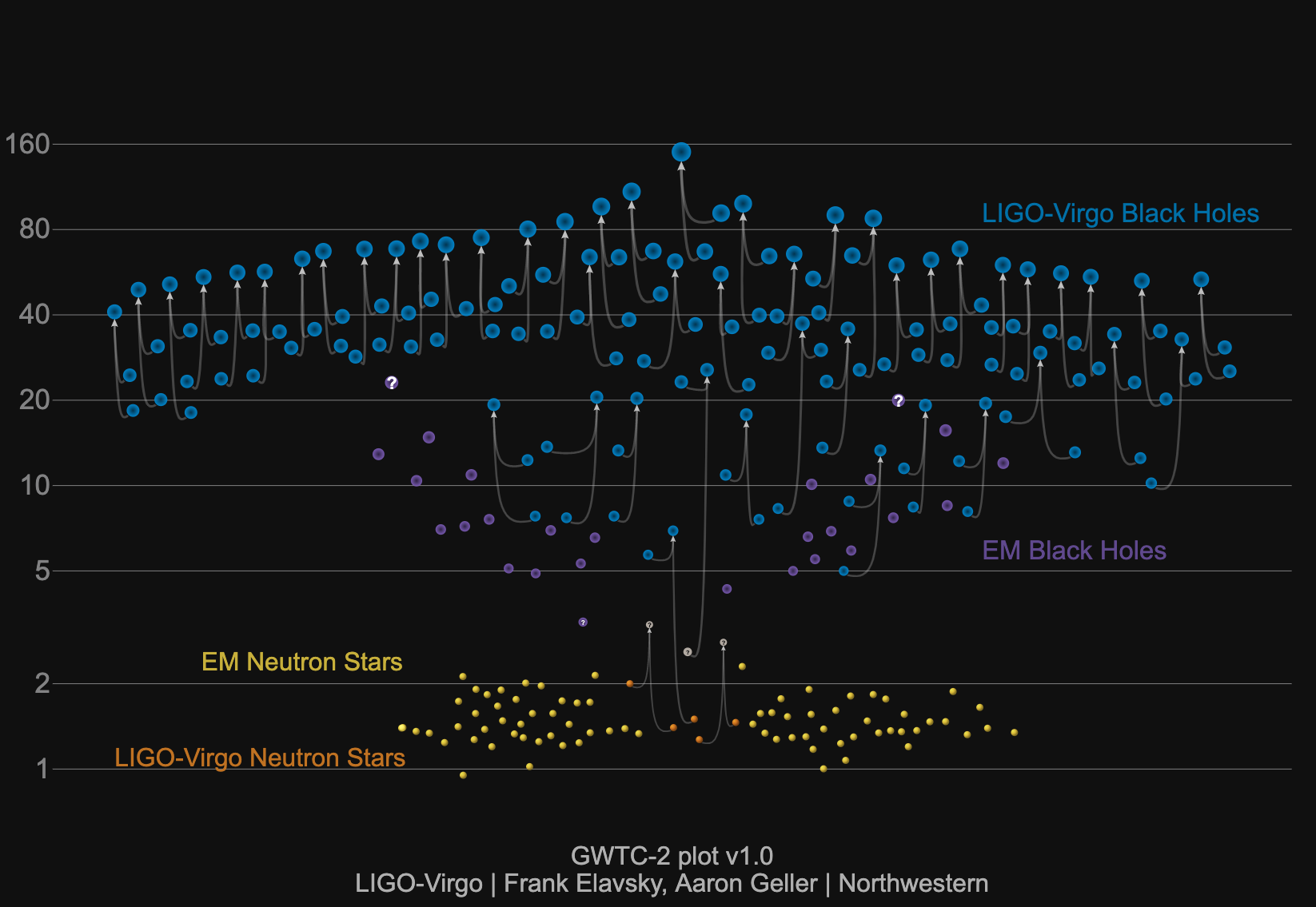 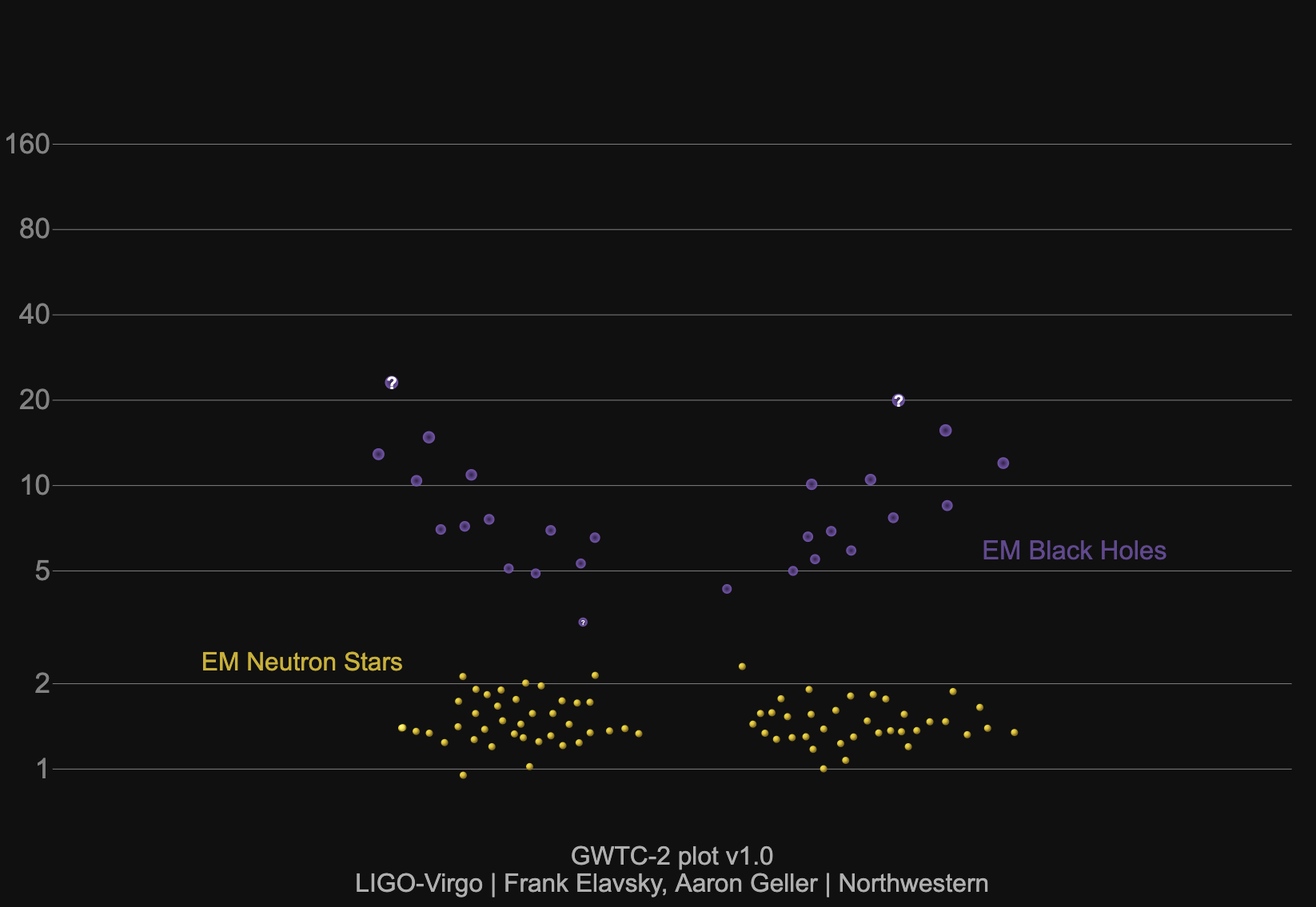 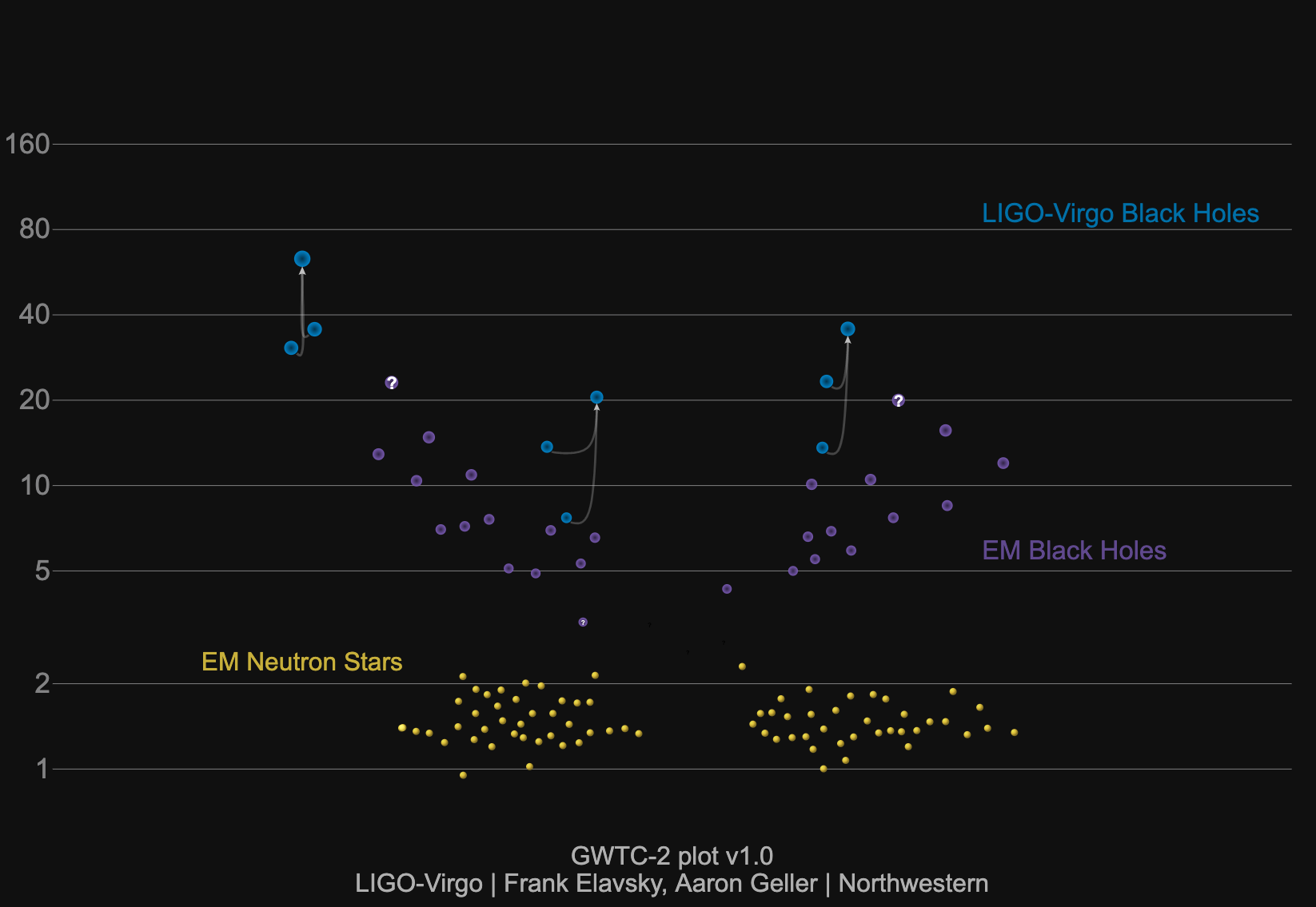 1 Solar Mass = 333,000 Earth Masses!
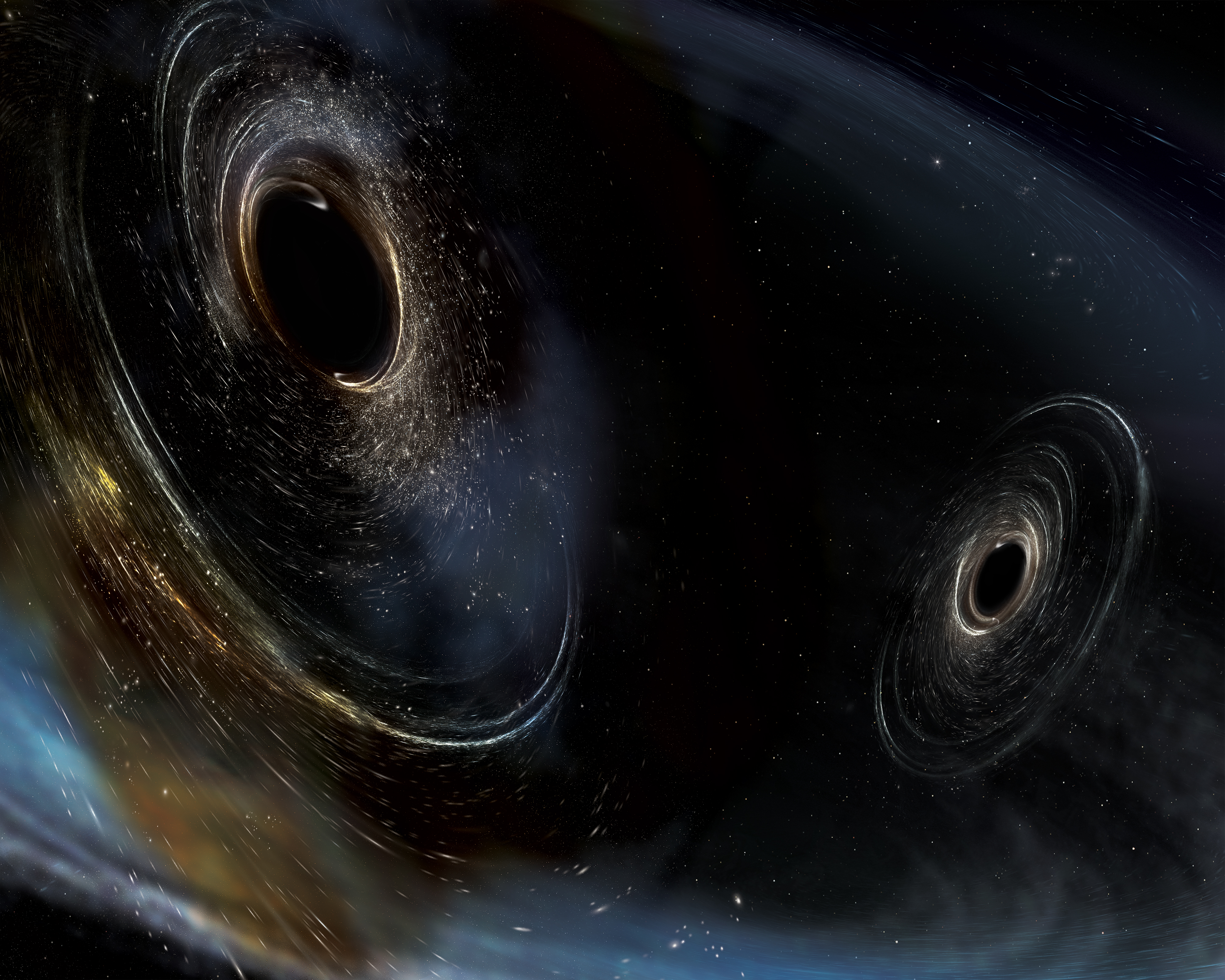 How Fast?
1 Solar Mass = 333,000 Earth Masses
Two, ~30 solar mass objects colliding in 0.2 seconds
Traveling at 60% of the speed of light
400 000 000 miles per hour!
From here to the moon in 10 seconds!
Ripping space-time apart as they go!
How loud?
GW170104 
Original Black Holes:  31 + 29 solar masses
2 solar masses
missing….
Final Black Hole: 58 solar masses
M c2 = E
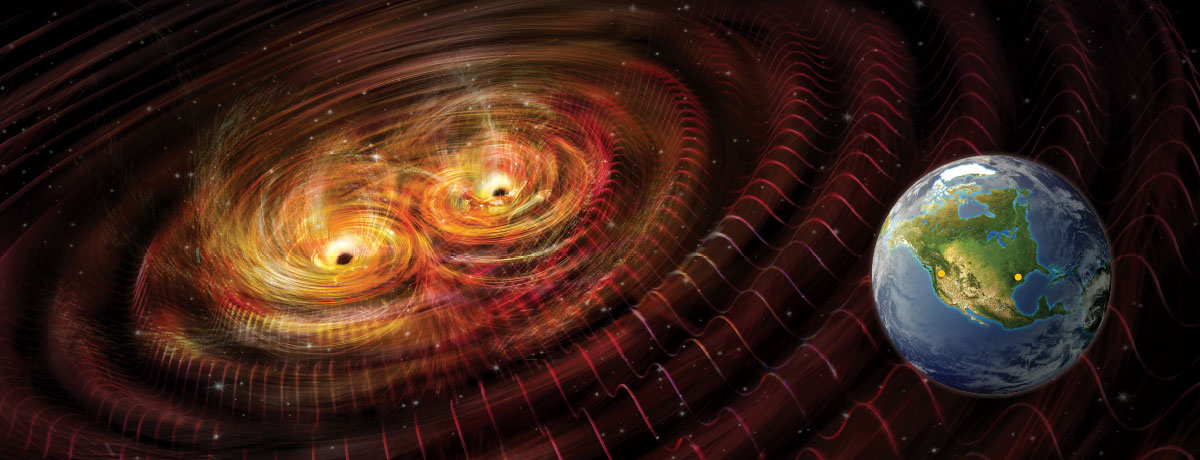 2 solar masses * c2 = 3 x 1049 Watts


radiated away in gravitational waves
500 000 000 000 000 000 000 000 000 000 000 000 000 000 000 000 light bulbs!
More energy (from light waves) than the entire visible universe now
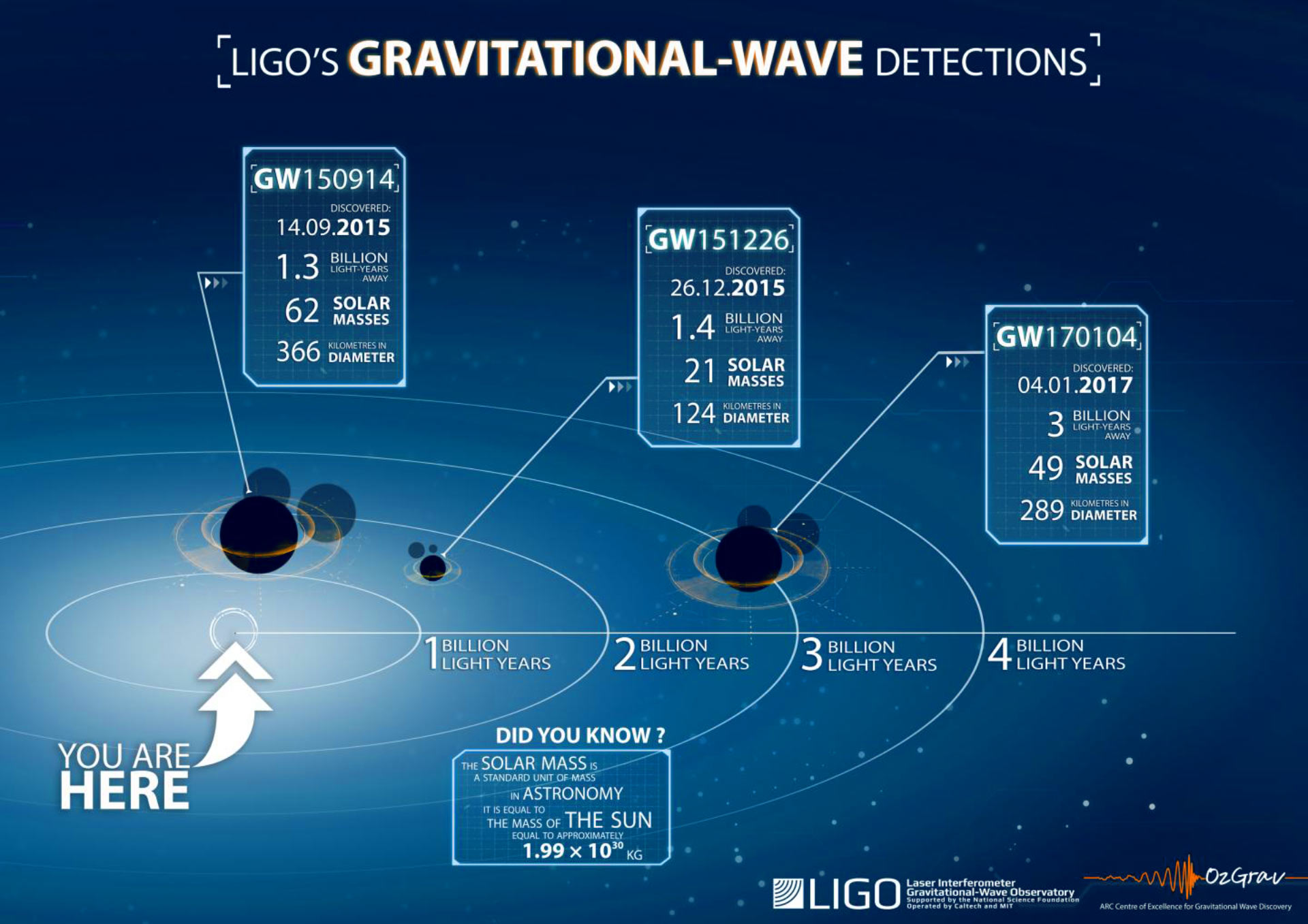 How far?
1.3 billion
light years
1.4 billion
Light years
3.0 
billion
light years
LIGO’s Digital Presence
LIGO website: https://www.ligo.caltech.edu/

Caltech SURF program: http://sfp.caltech.edu/programs/surf

Citizen Science: 
	GravitySpy: https://www.zooniverse.org/projects/zooniverse/gravity-spy 
	Einstein@Home: https://einsteinathome.org/ 

Apps: 
	Laser Labs: https://www.laserlabs.org/portfolio.php
 
	

Social Media:
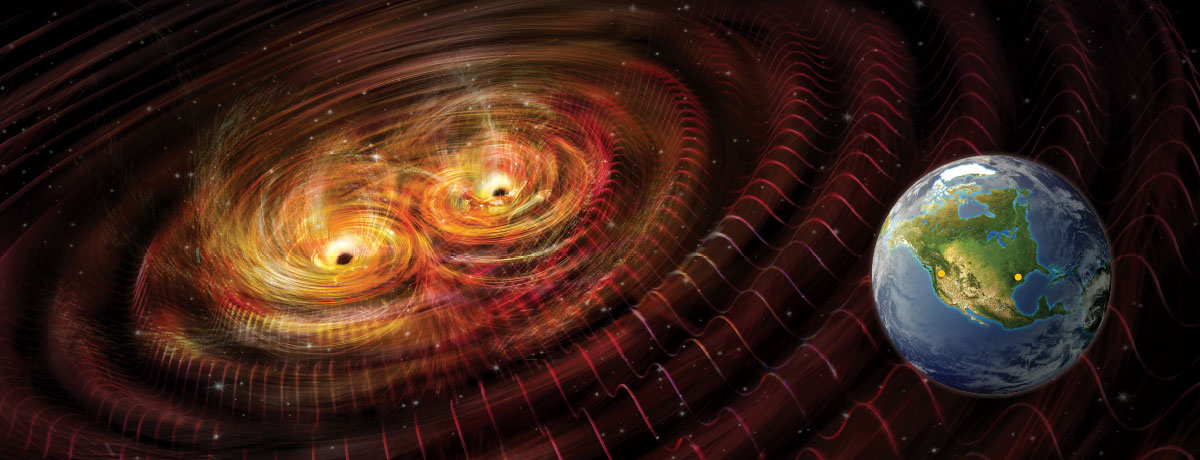 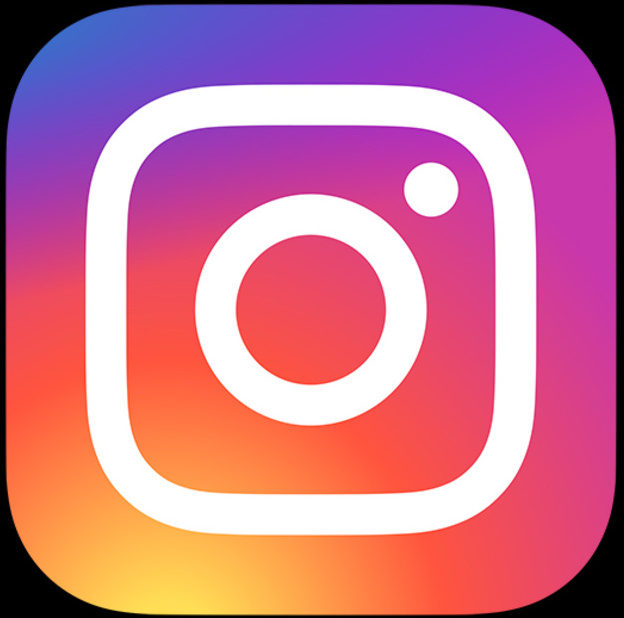 facebook.com/
LigoScientificCollaboration/
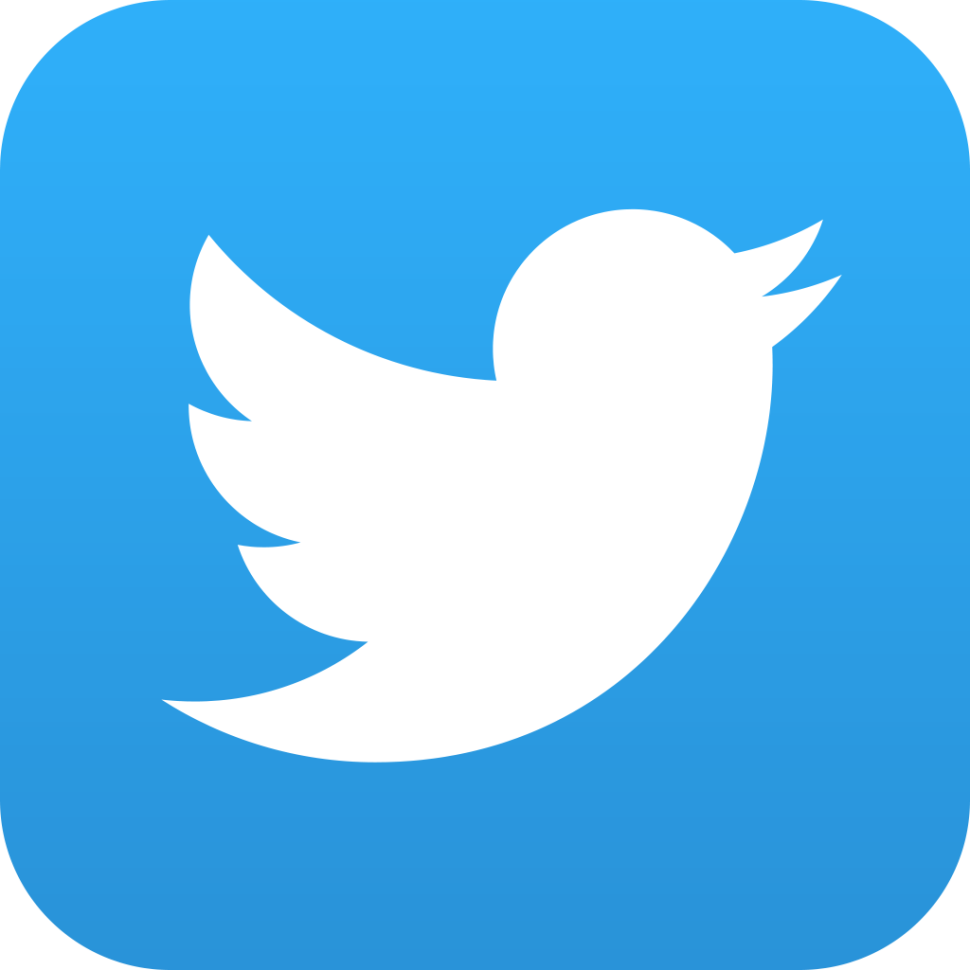 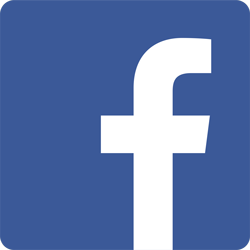 @LIGO, 
@LIGOWA, @LIGOLA
ligo_virgo